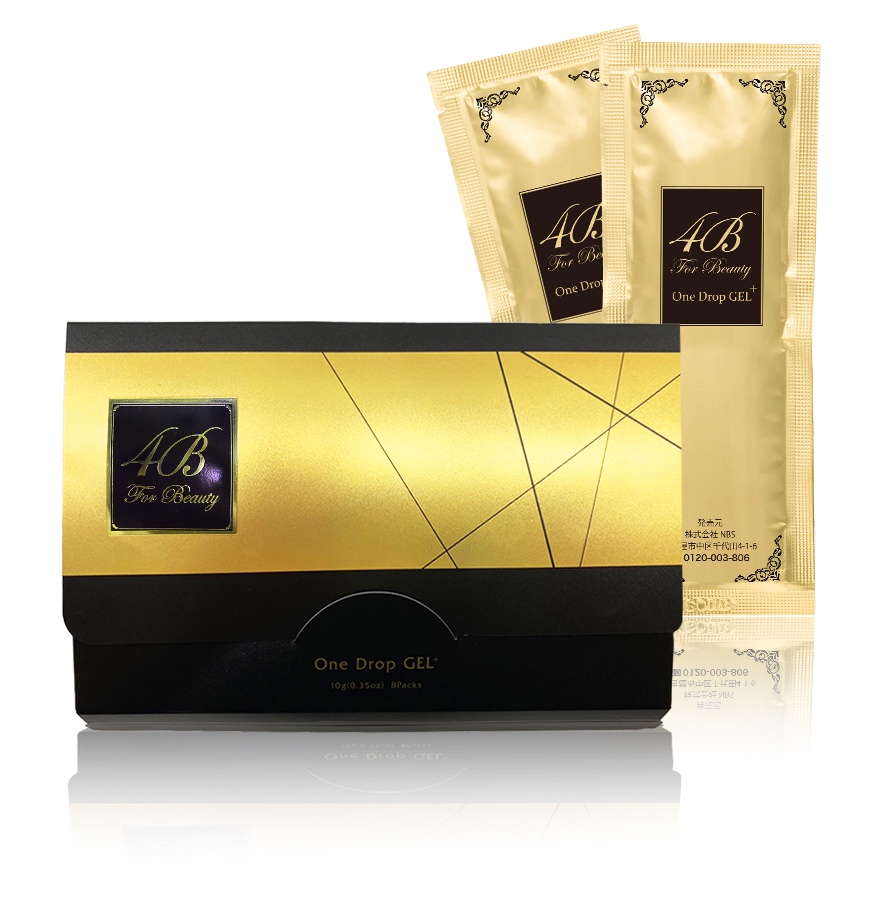 One Drop GEL+
10月計画表
WED
THU
FRI
SUN
SAT
MON
TUE
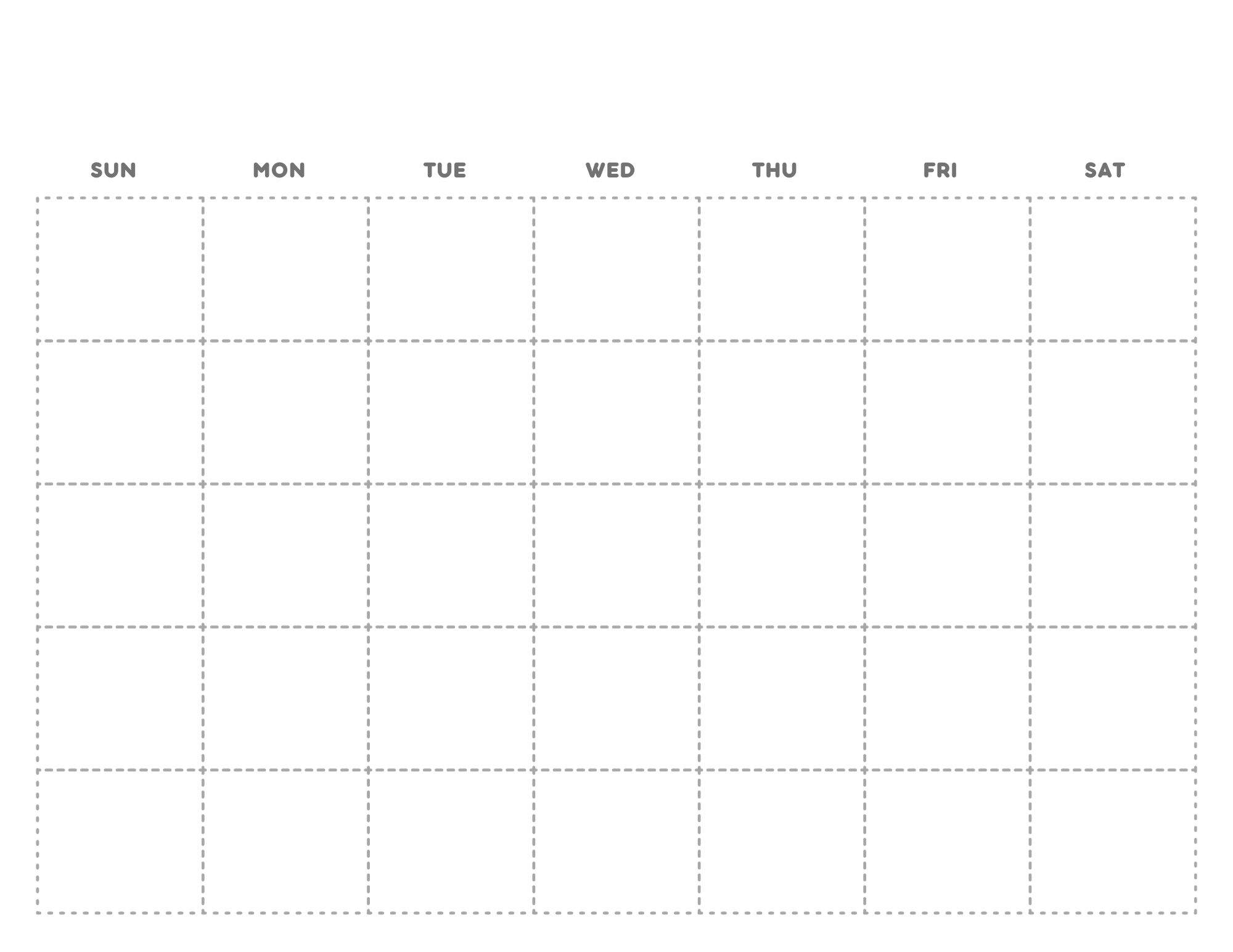 4
3
6
2
1
7
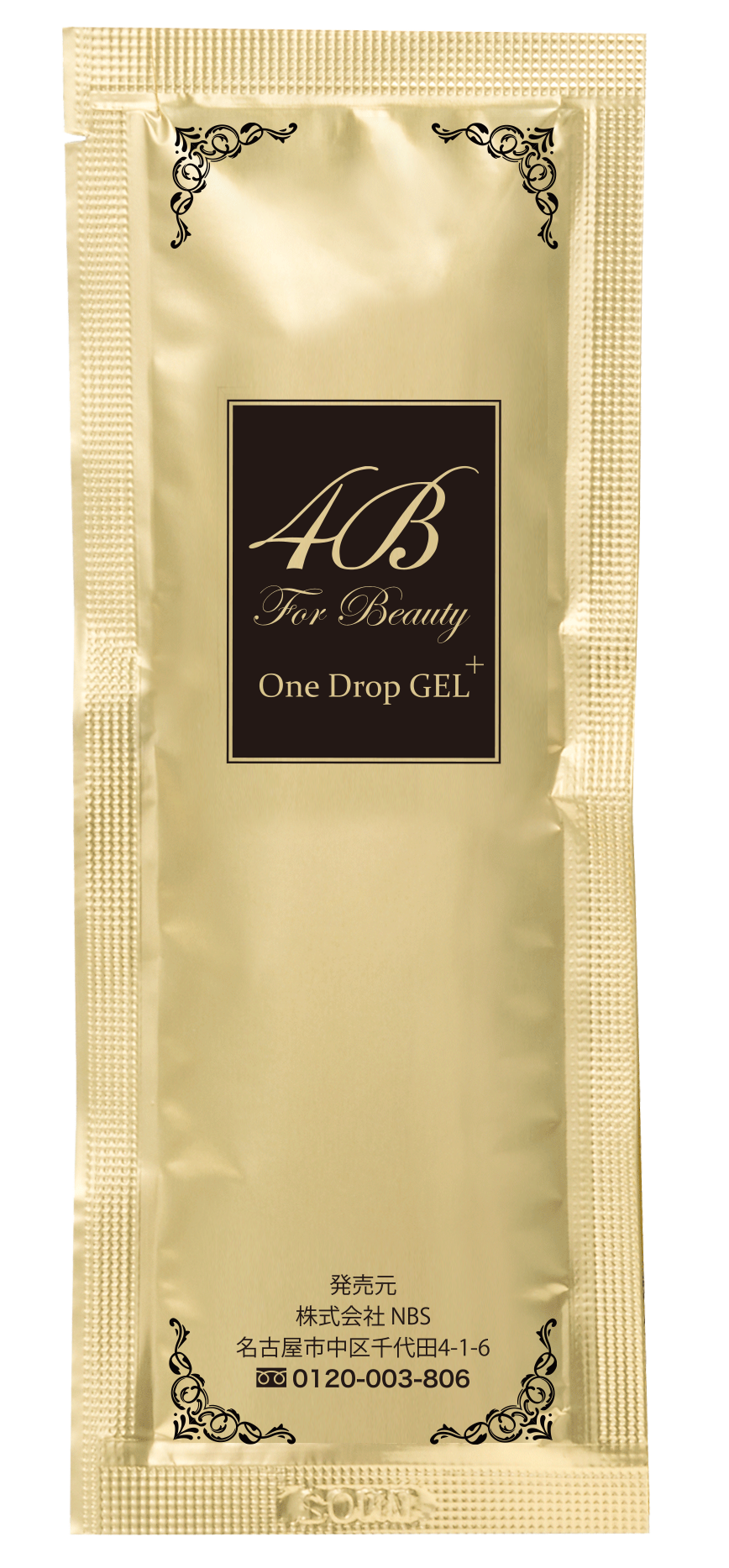 5
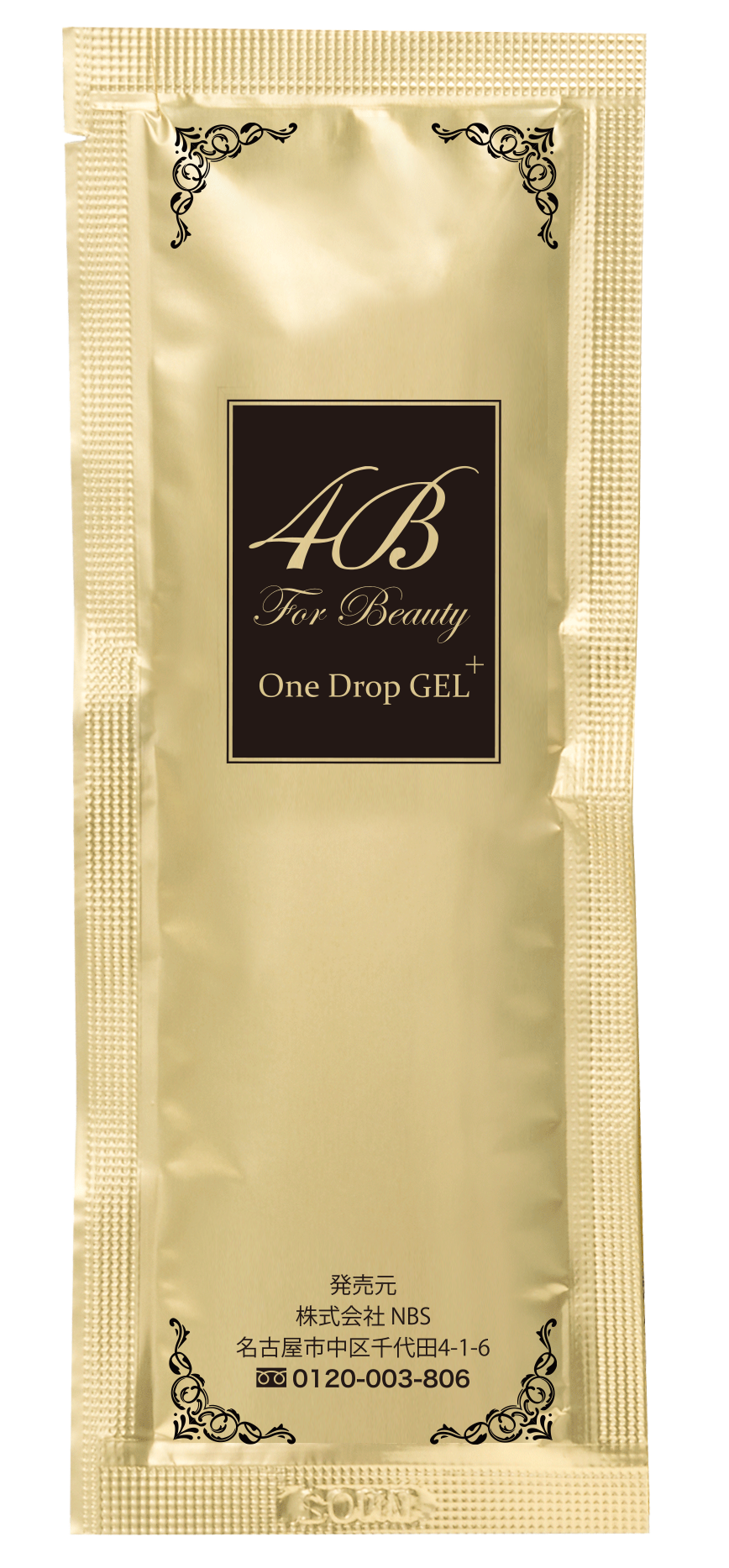 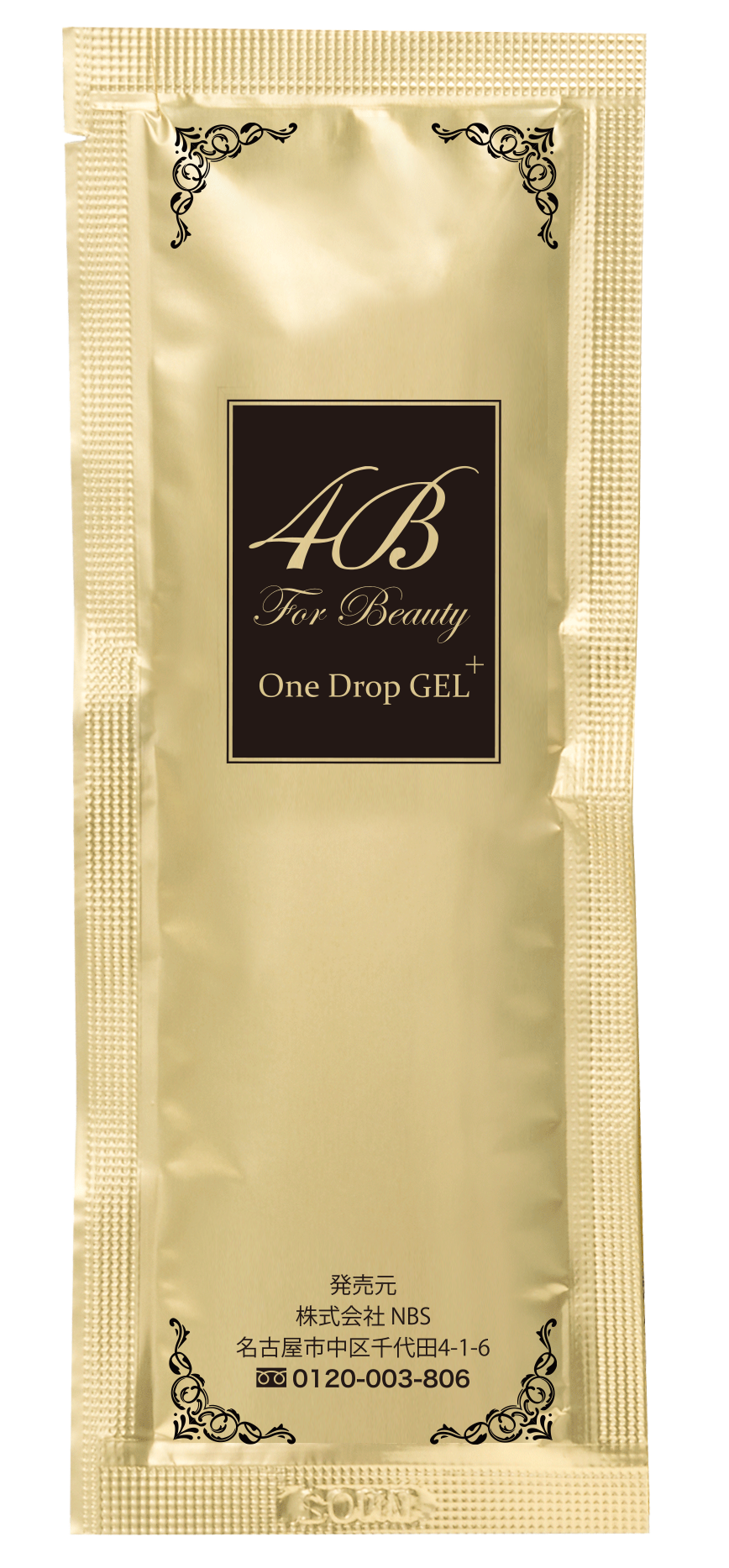 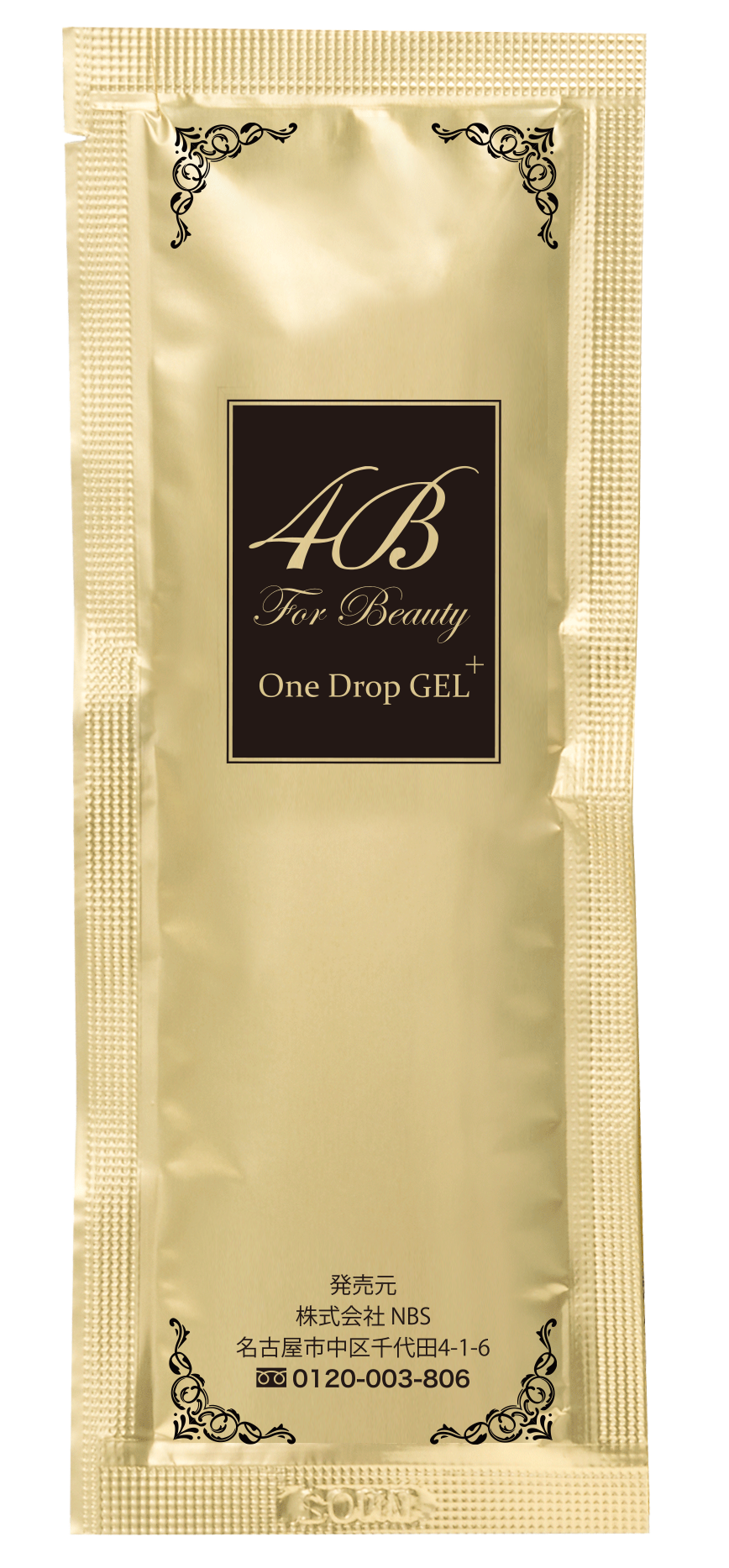 12
13
14
11
8
9
10
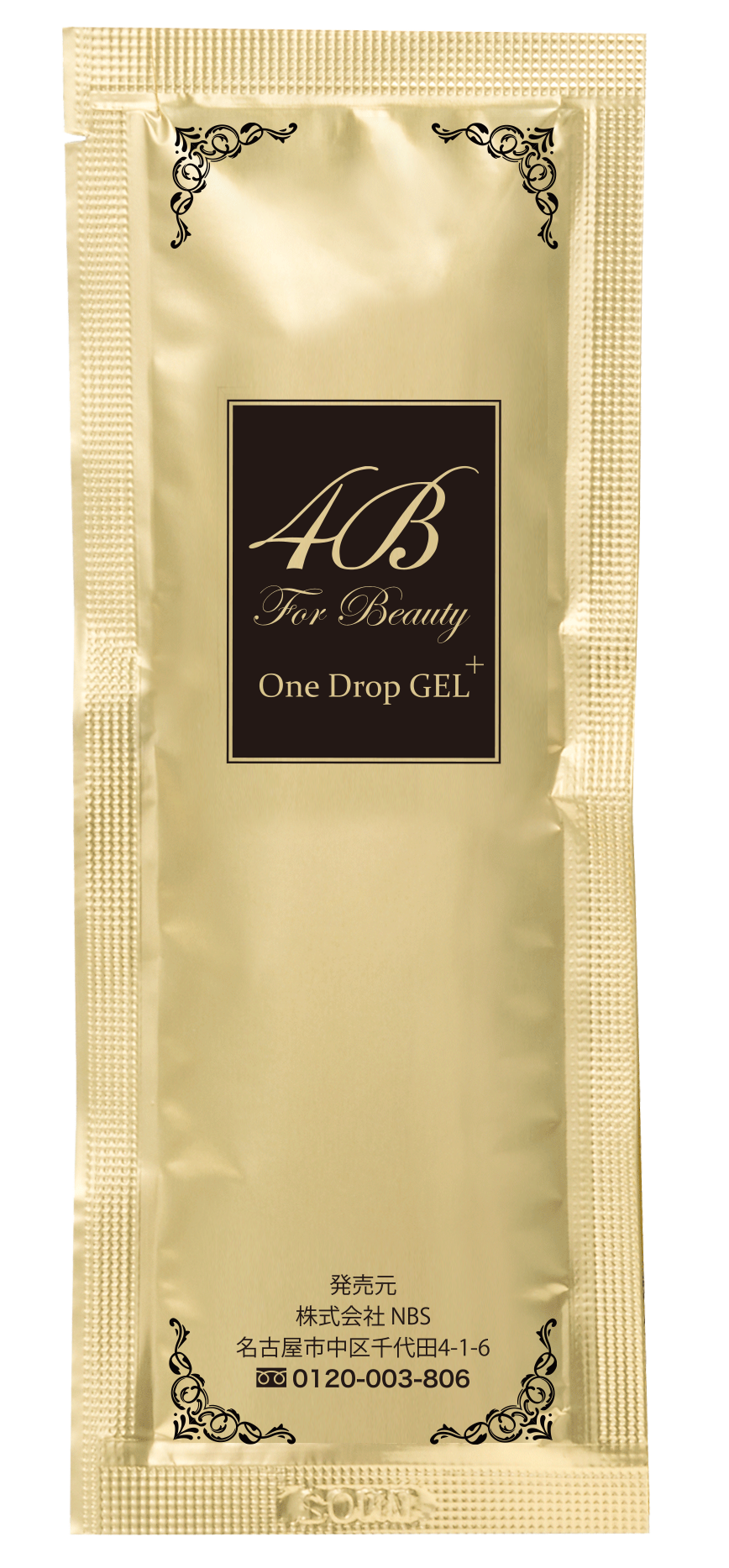 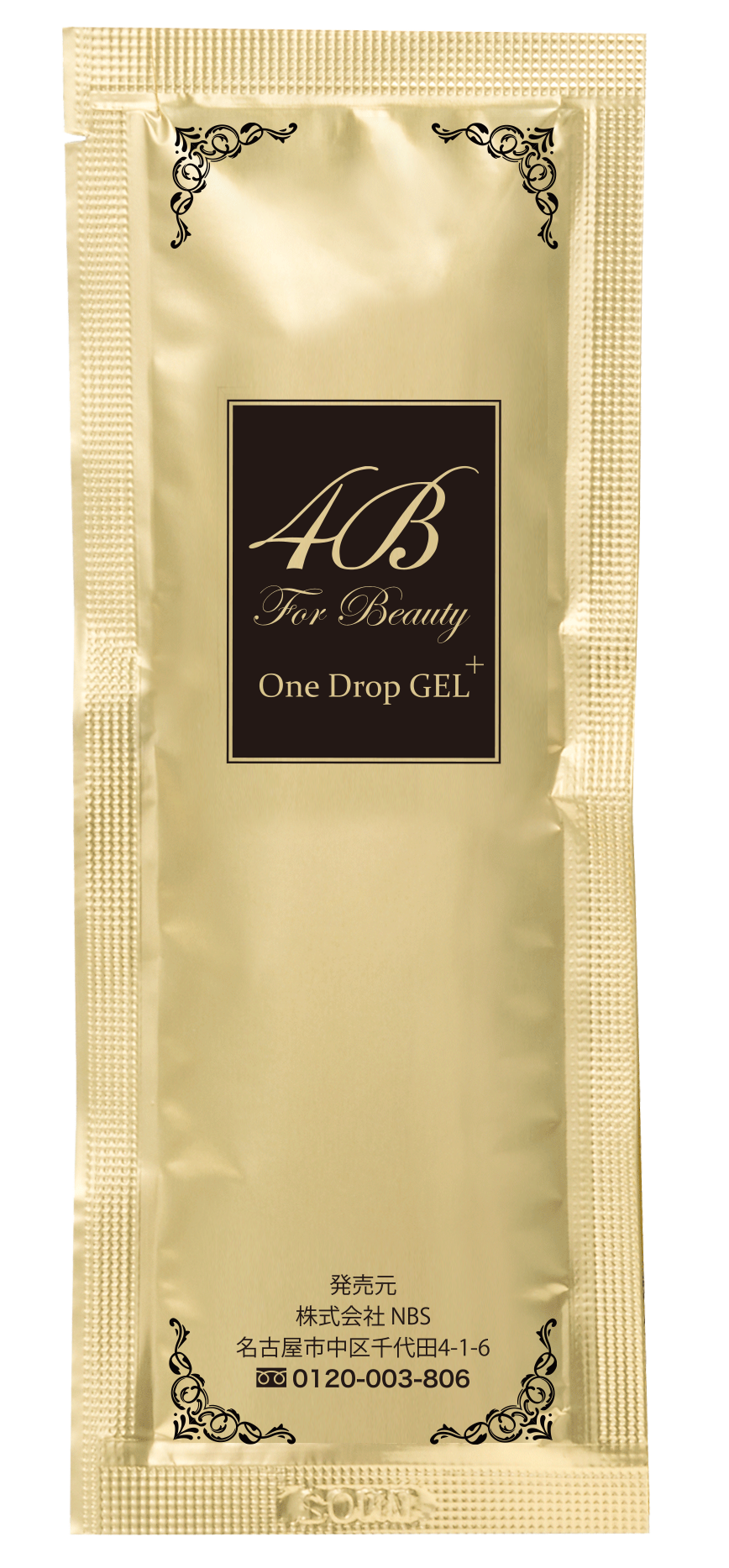 【例】
18
17
16
19
15
20
21
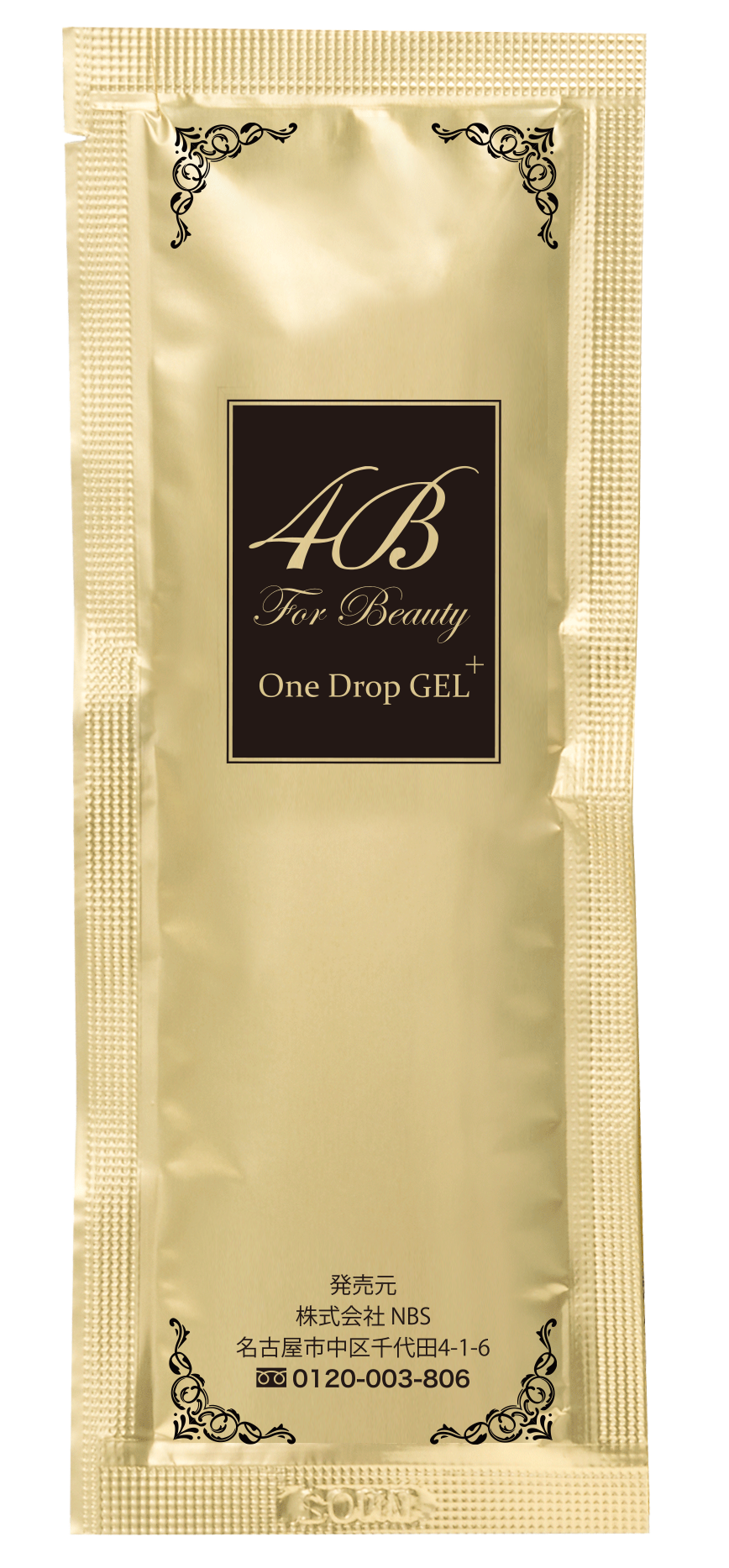 28
23
26
24
27
25
22
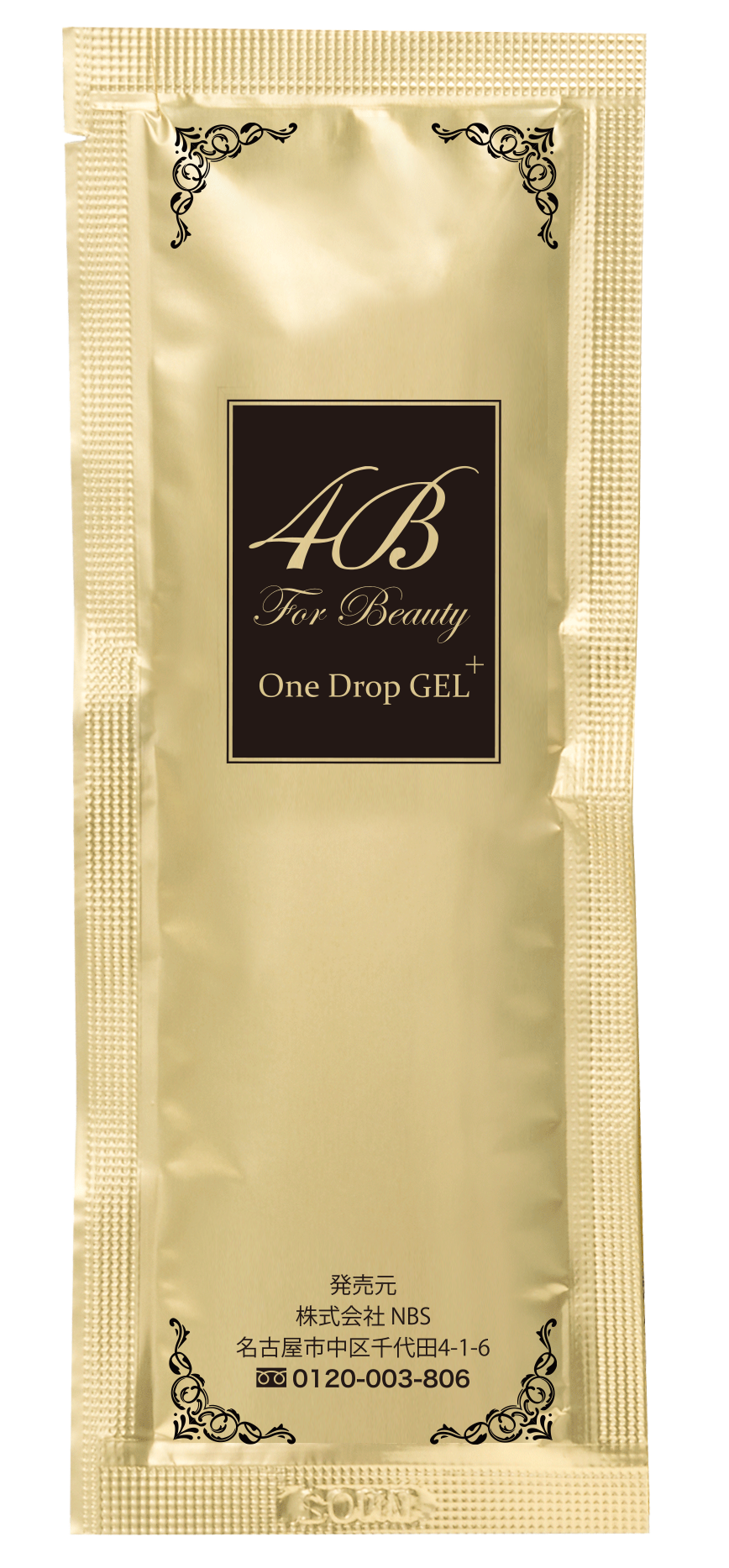 31
30
29
効果を最大限に引き出す使用方法を実施して
効率よく肌質改善を行いましょう！
【3日連続→2日あけて使用→2日あけて使用
→3日あけて使用→4日あけて使用→1週間後に使用】
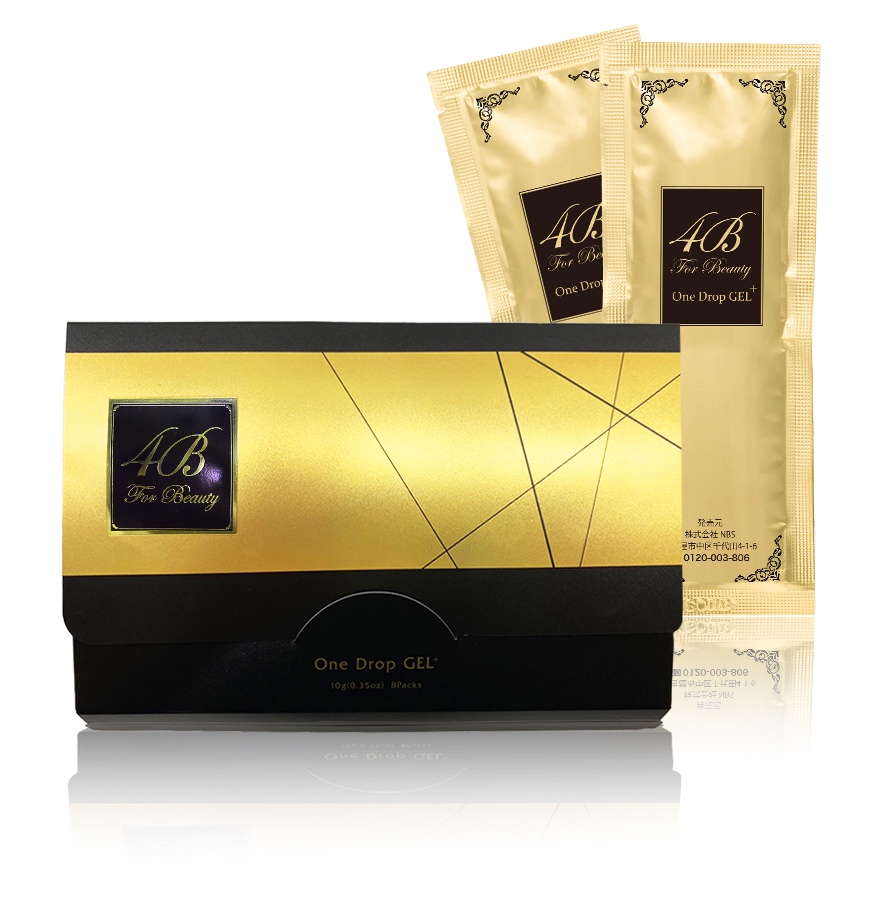 One Drop GEL+
　月計画表
WED
THU
FRI
SUN
SAT
MON
TUE
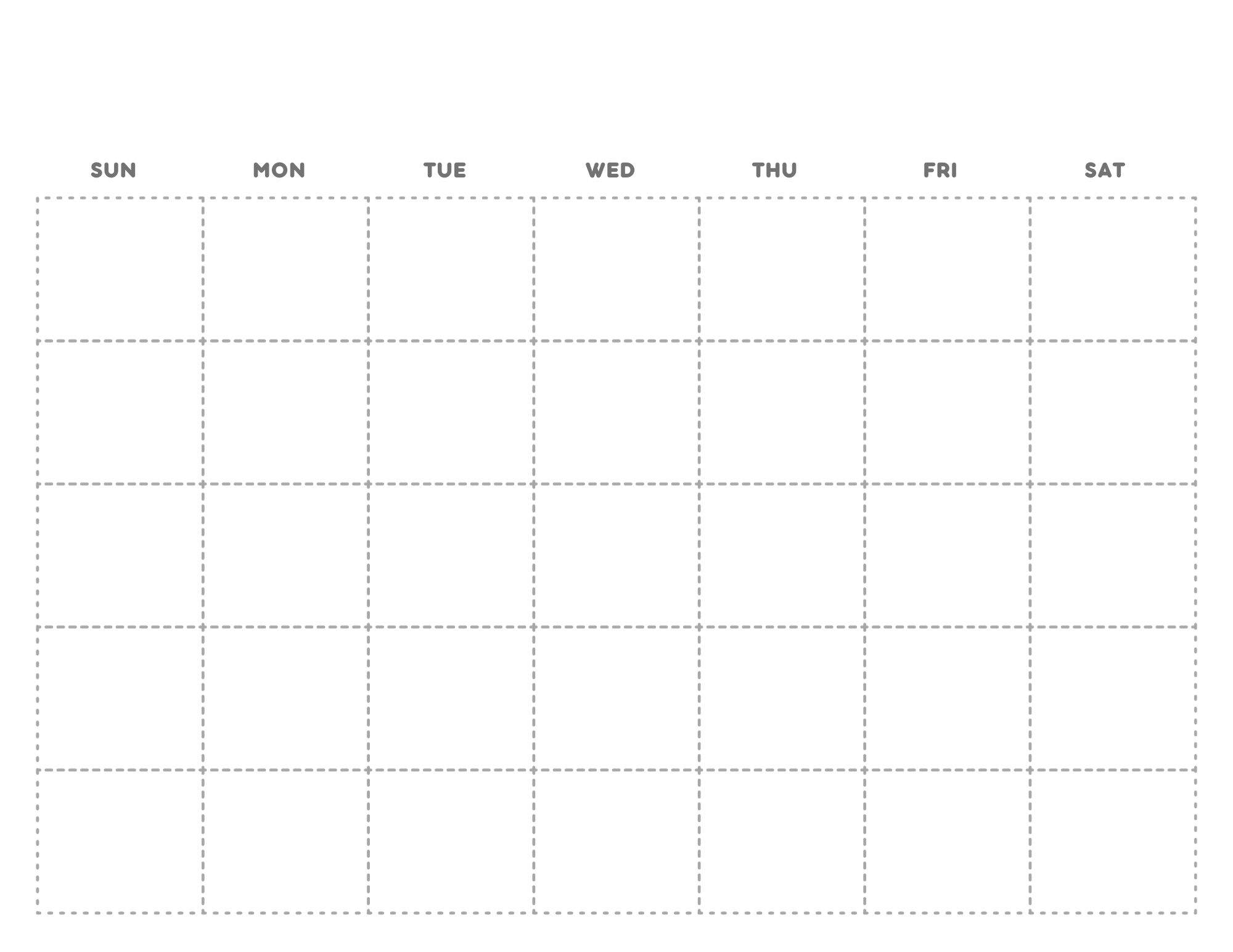 効果を最大限に引き出す使用方法を実施して
効率よく肌質改善を行いましょう！
【3日連続→2日あけて使用→2日あけて使用
→3日あけて使用→4日あけて使用→1週間後に使用】
One Drop GEL+ 使用方法
STEP①
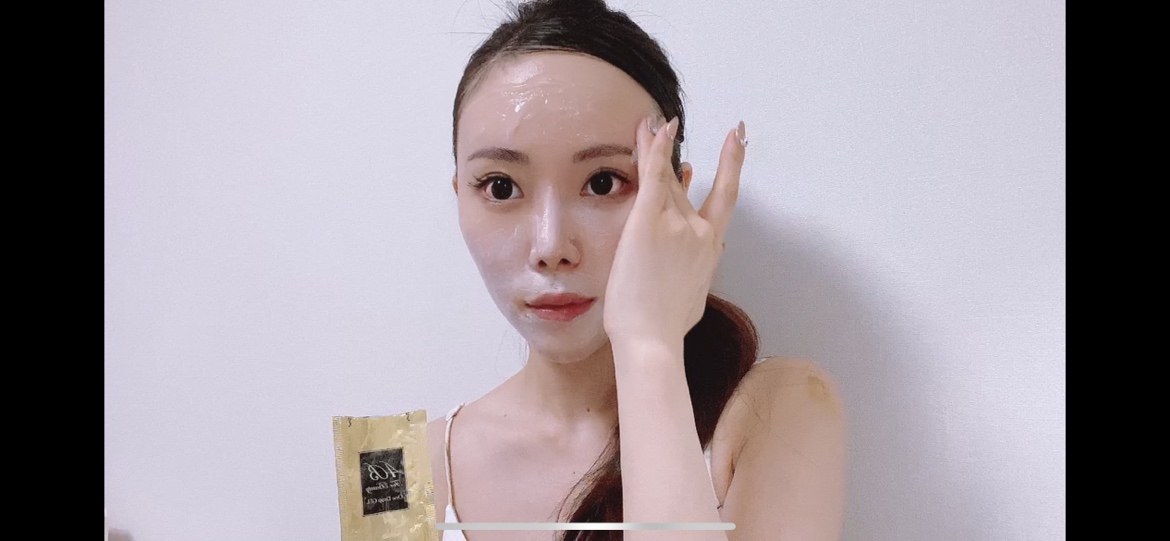 乾いたお肌にジェルを伸ばします。
 (目の周りを避けて顔全体＋デコルテまで)
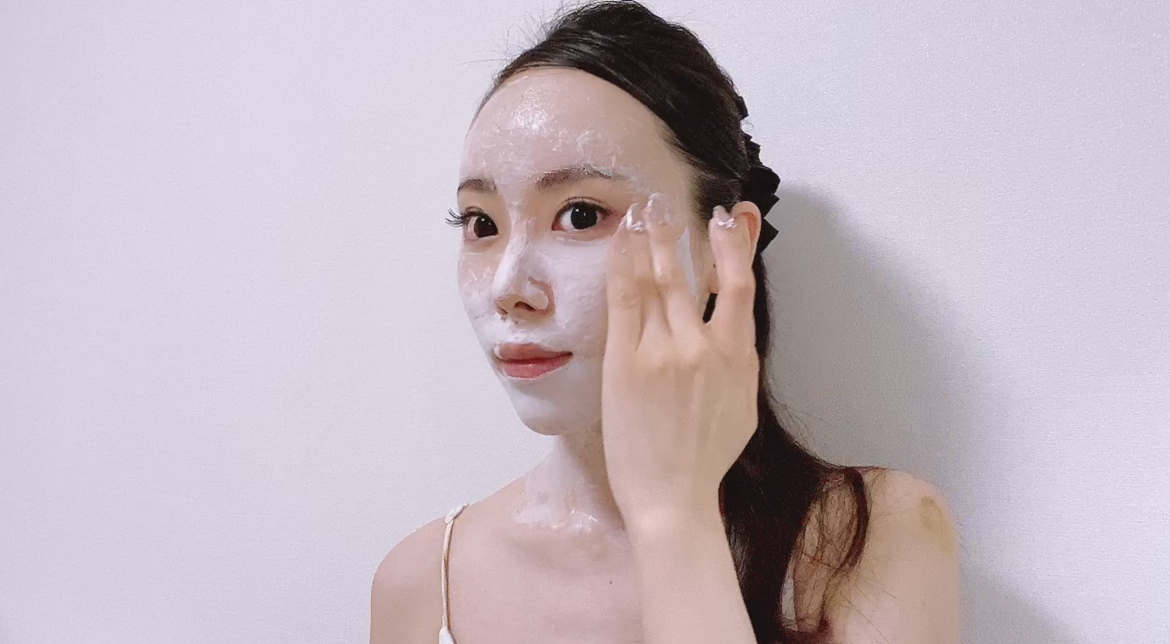 STEP②
発泡してきたら毛穴詰まりや、
ざらつきなど気になる部分をくるくるマッサージします。 (2～3回行う)
STEP③
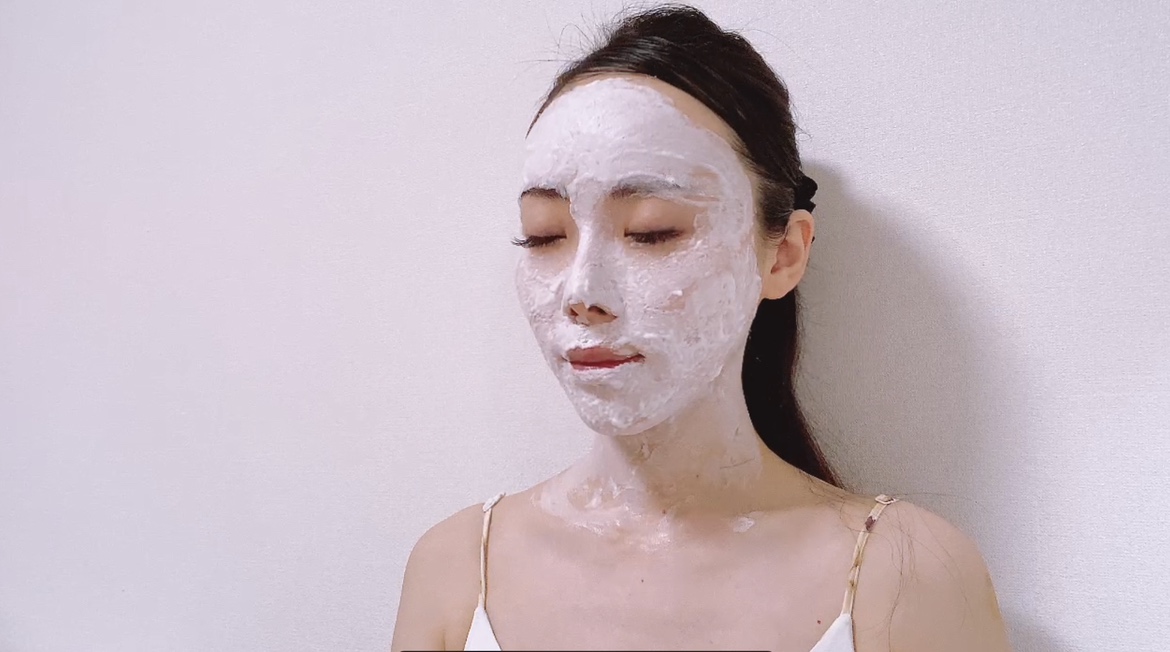 10分～15分ほど置いたら泡を洗い流します。
STEP④
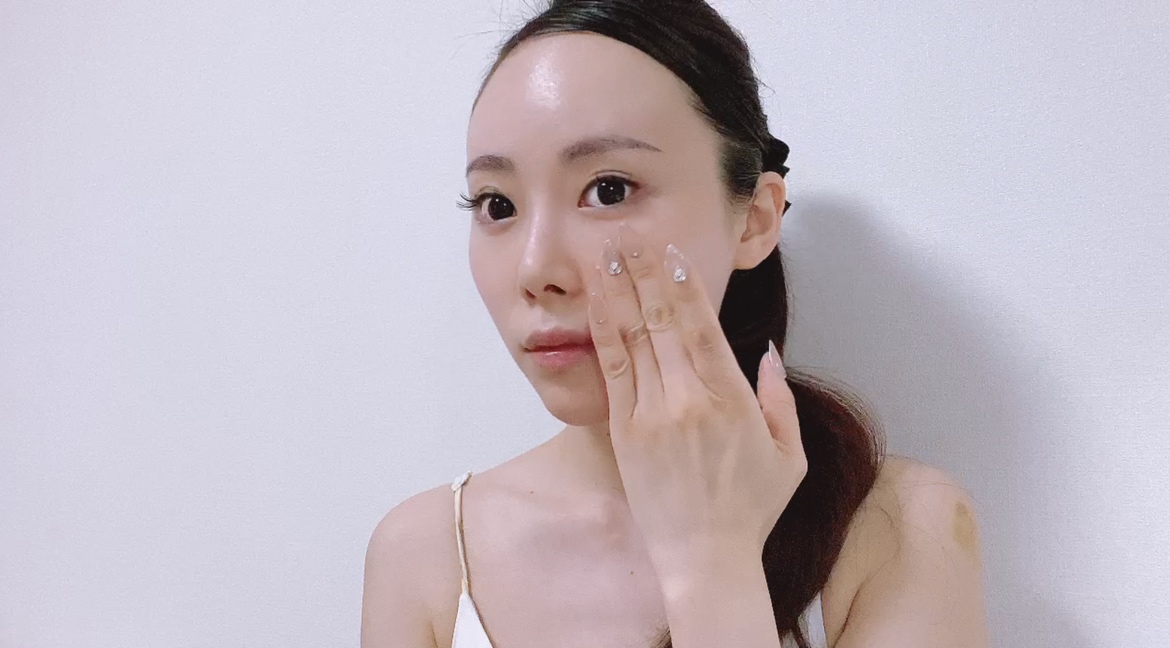 化粧水や乳液でお肌を整えてください。